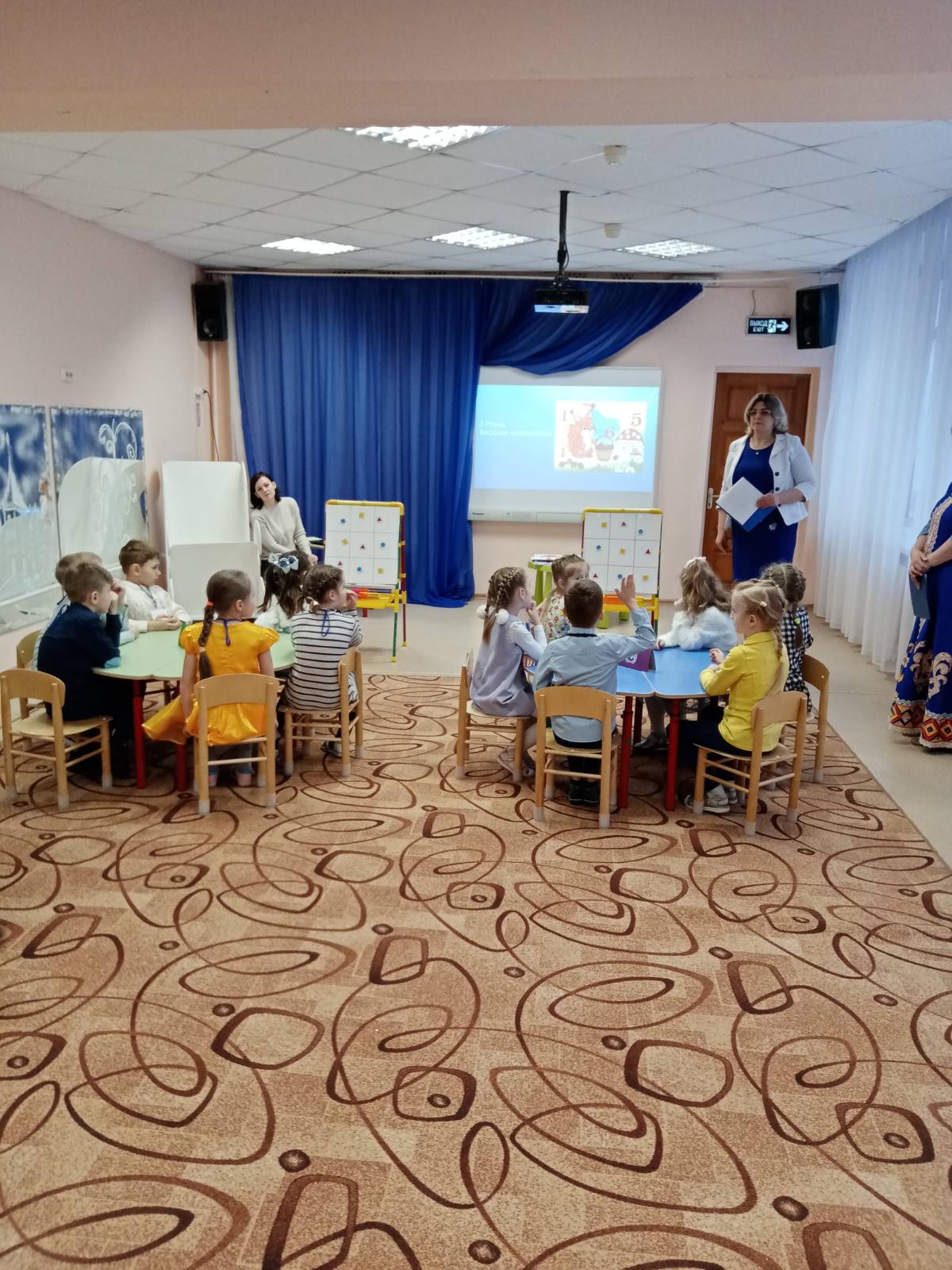 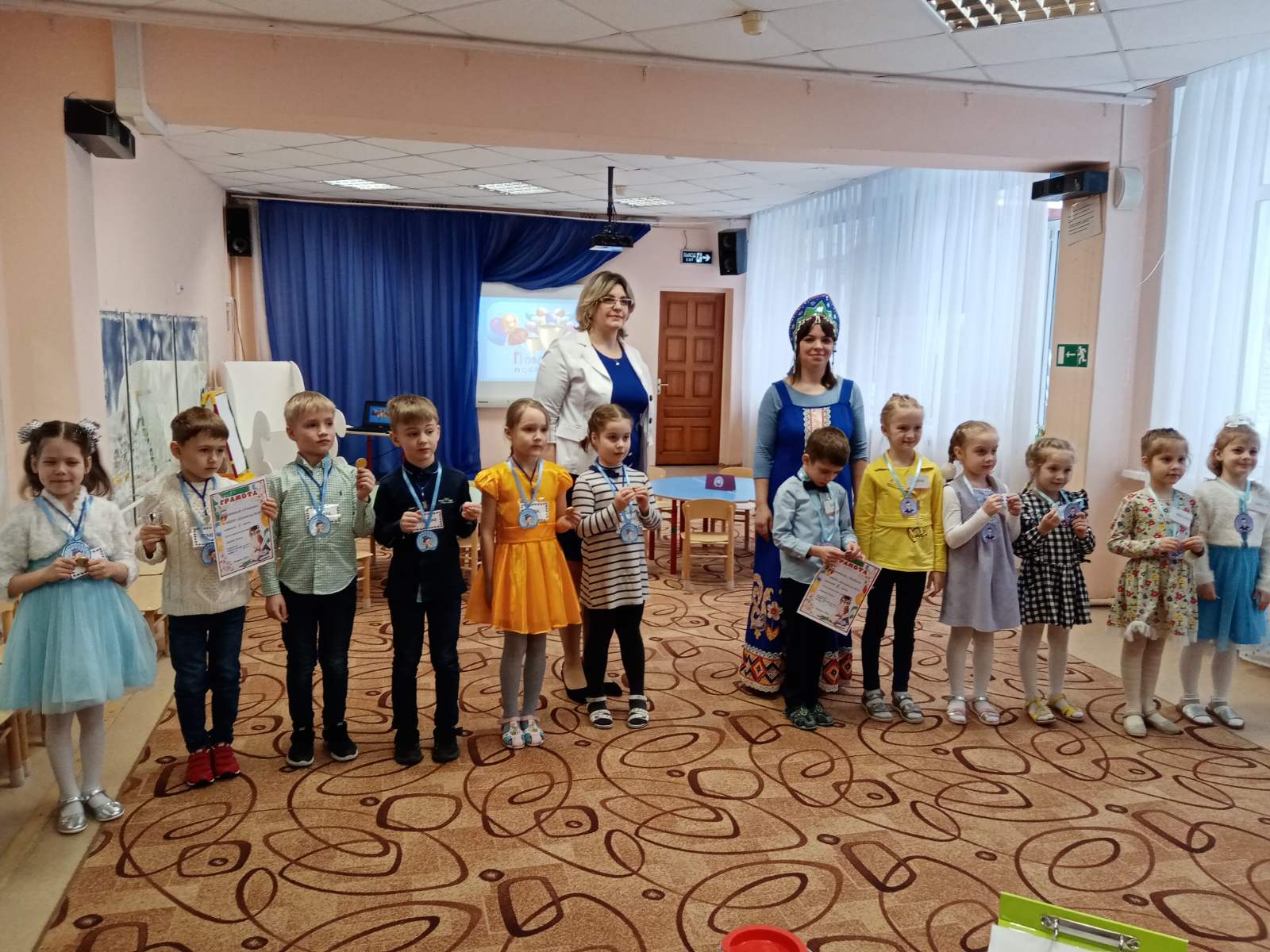 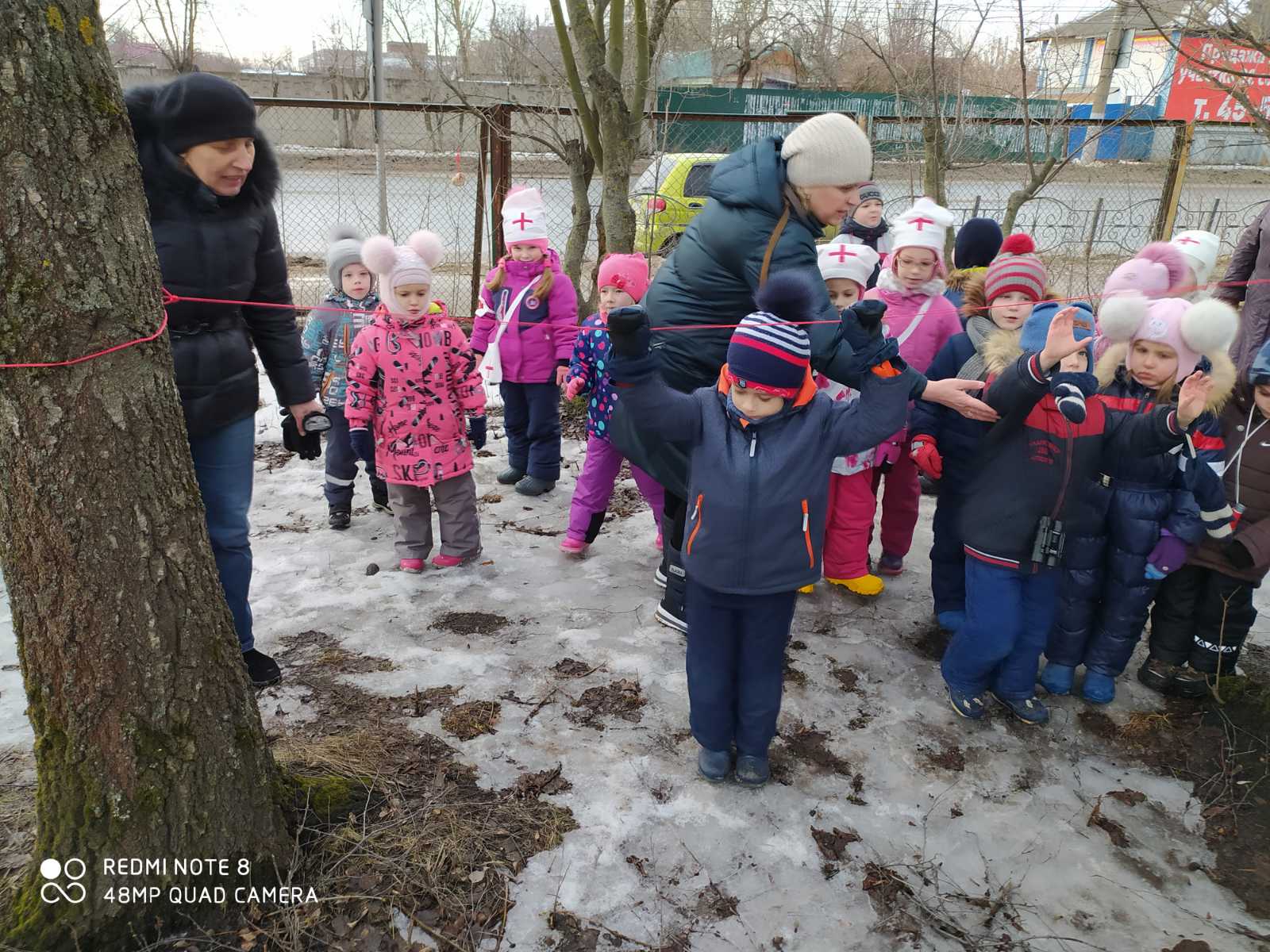 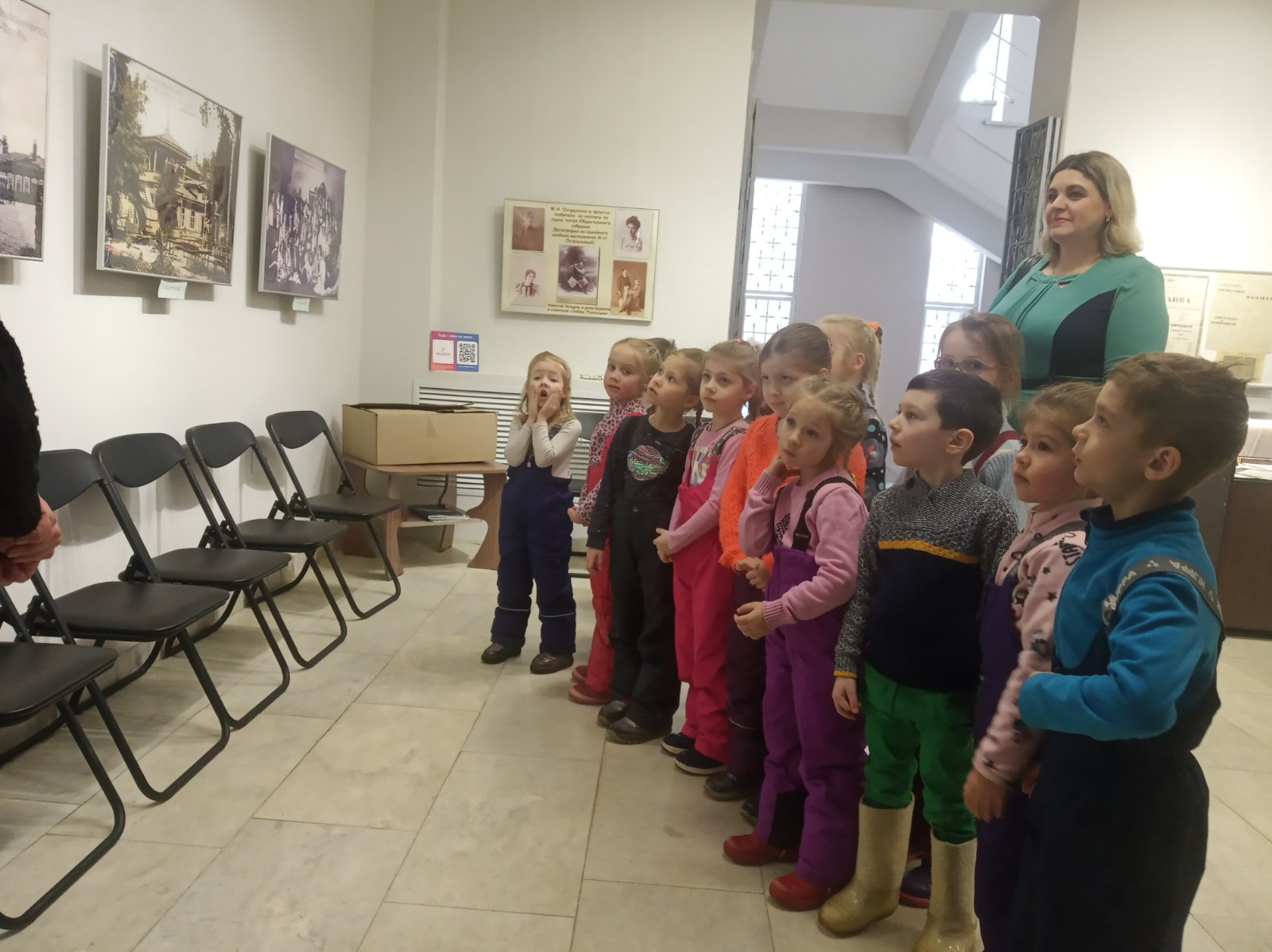 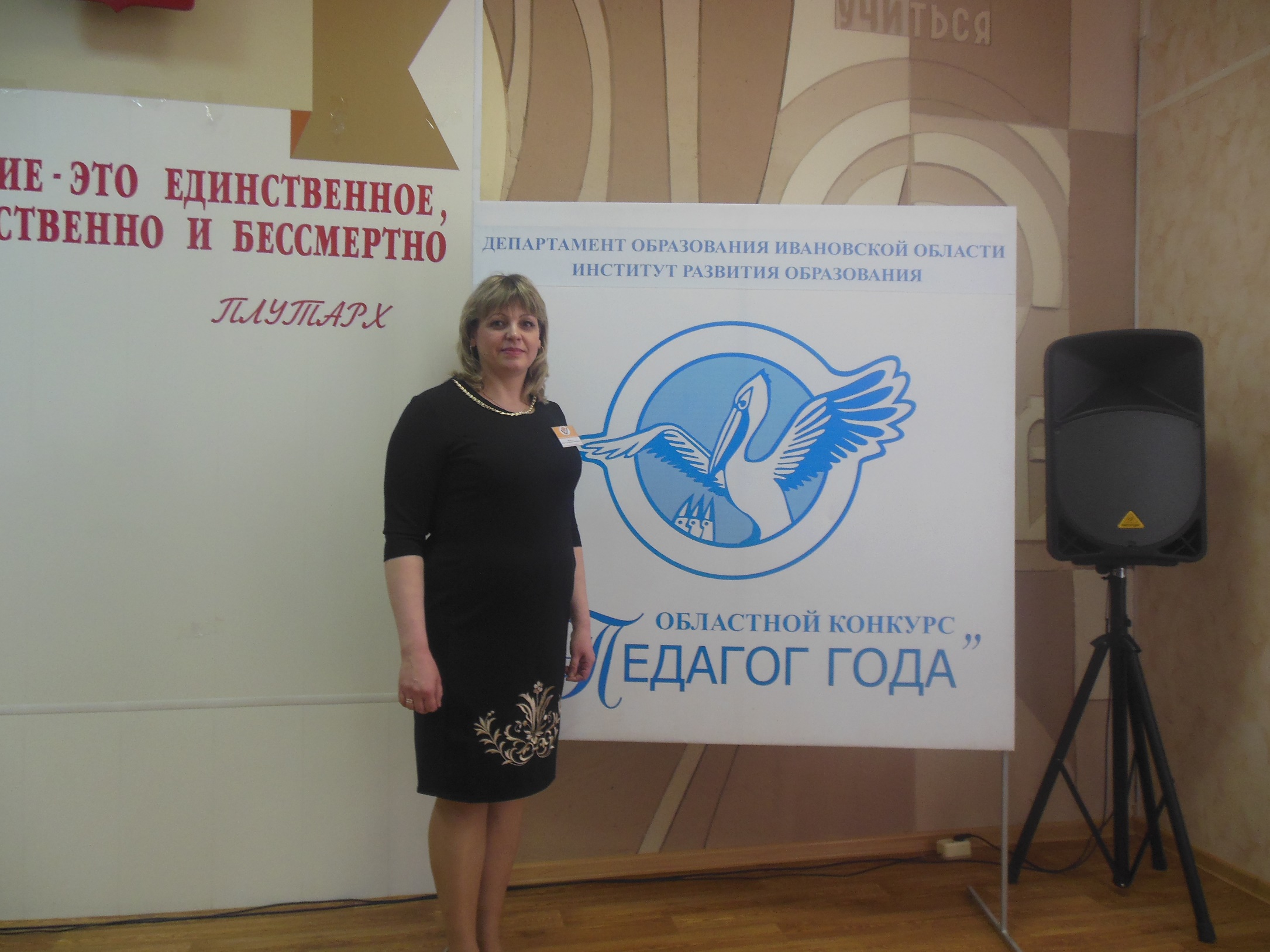 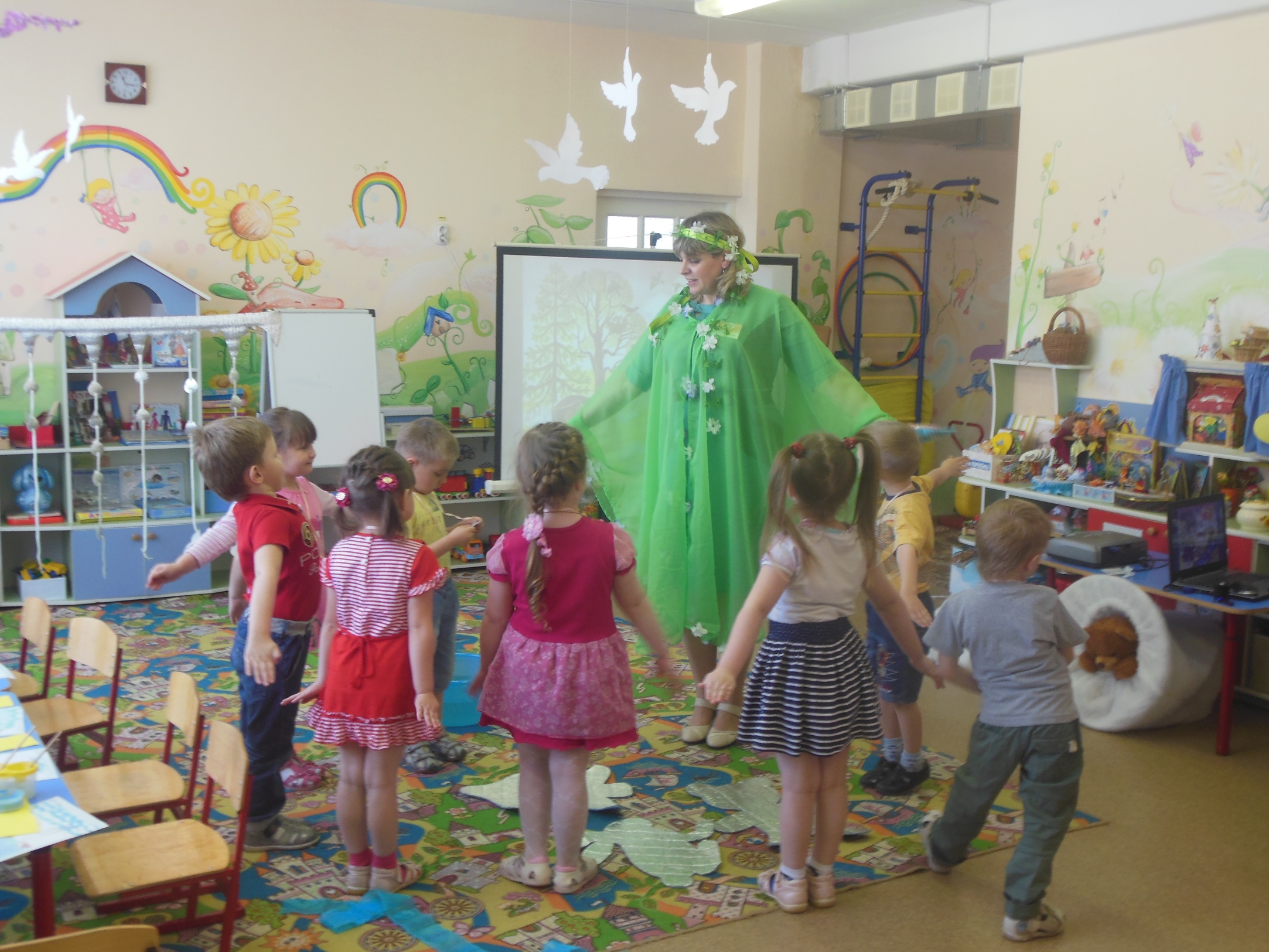 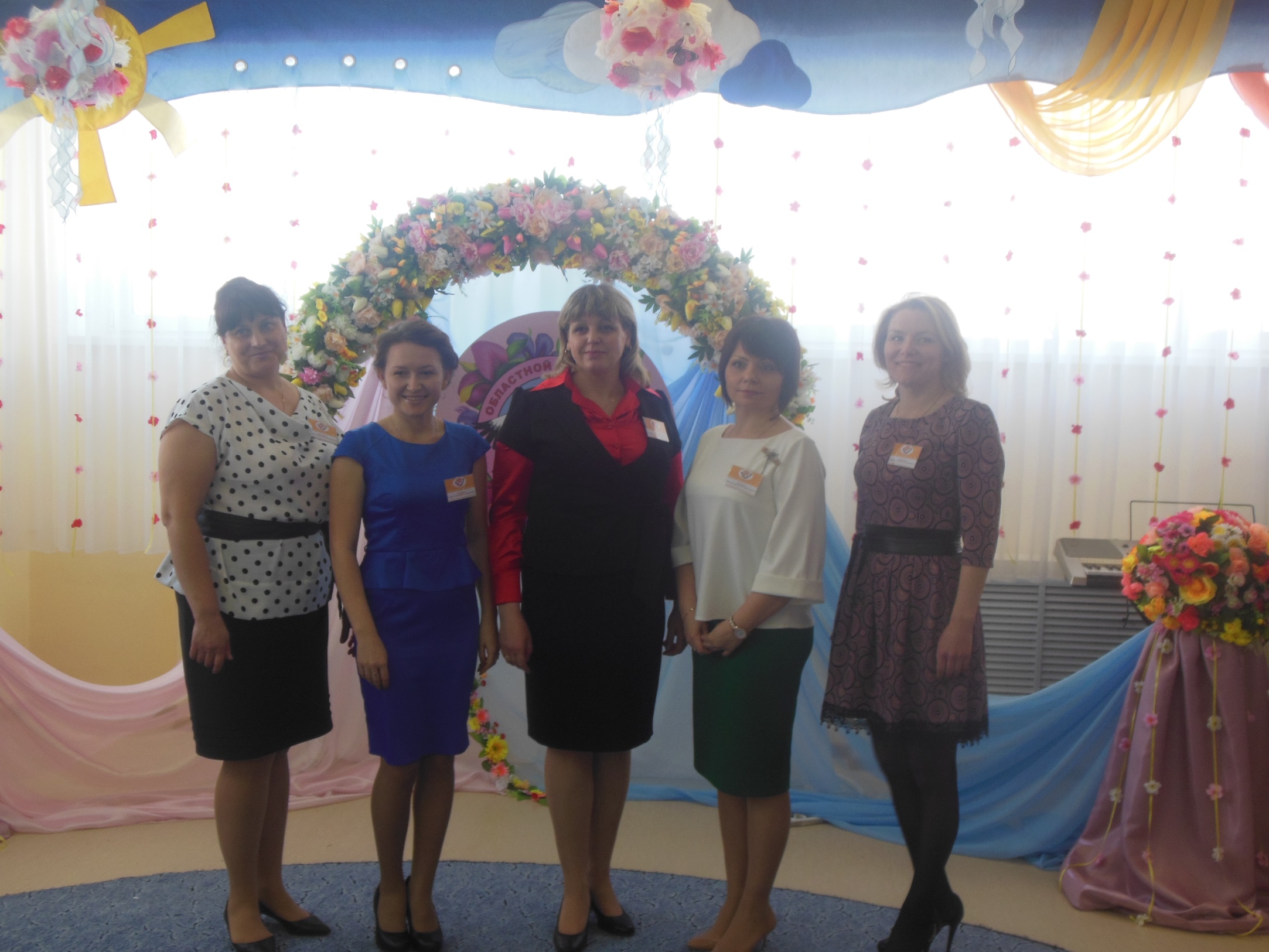 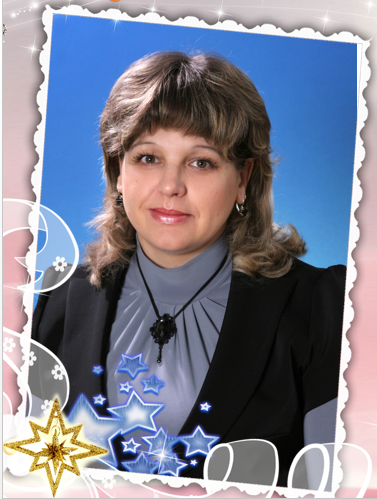 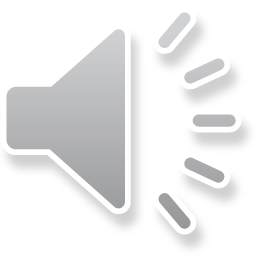 Храните 
Родину от бед!
Моисеенко Наталья Витальевна, 
Воспитатель
 МБДОУ детский сад №15 «Счастливчик» 
г.Иваново
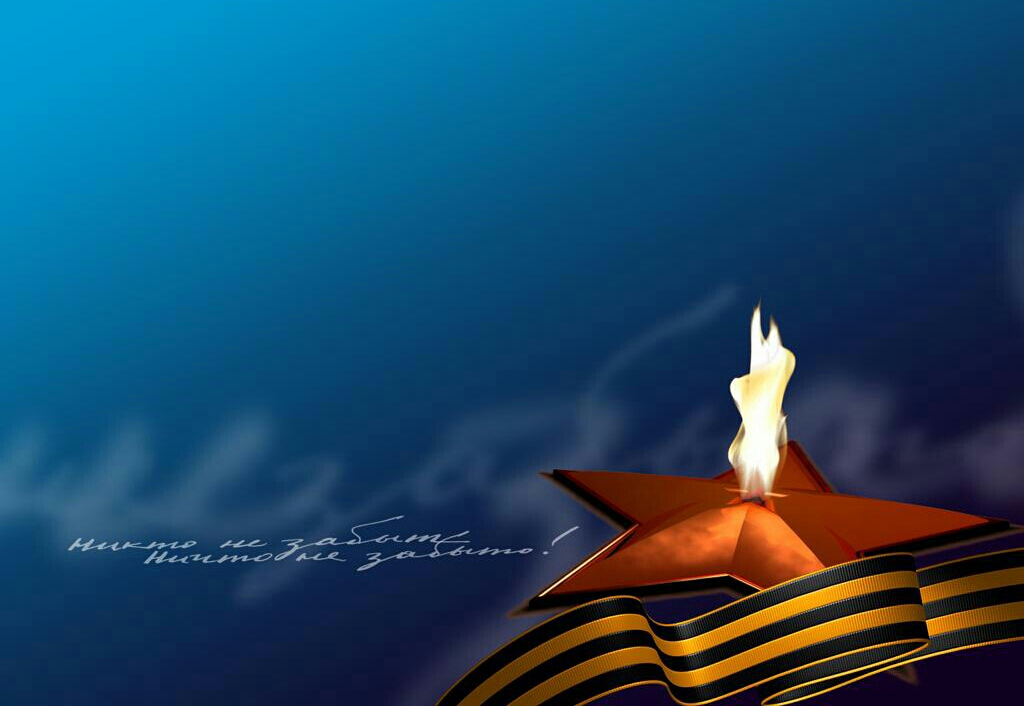 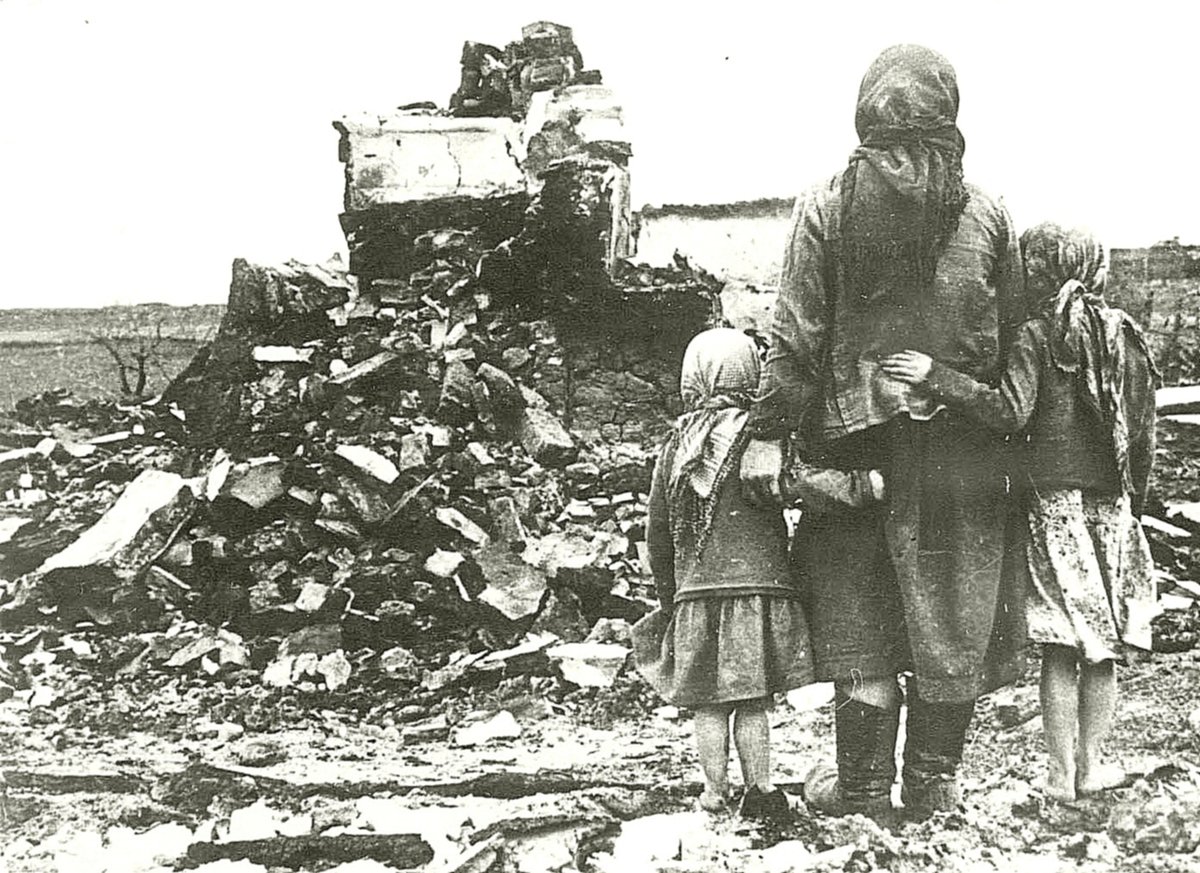 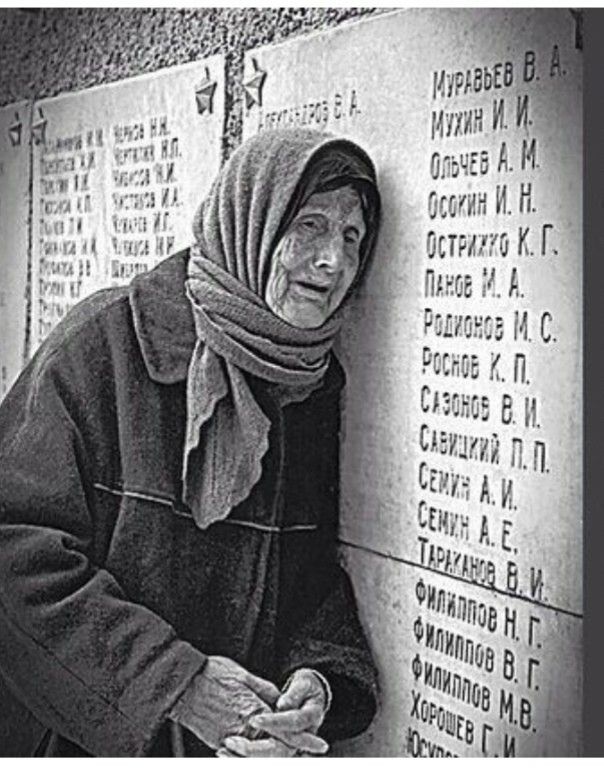 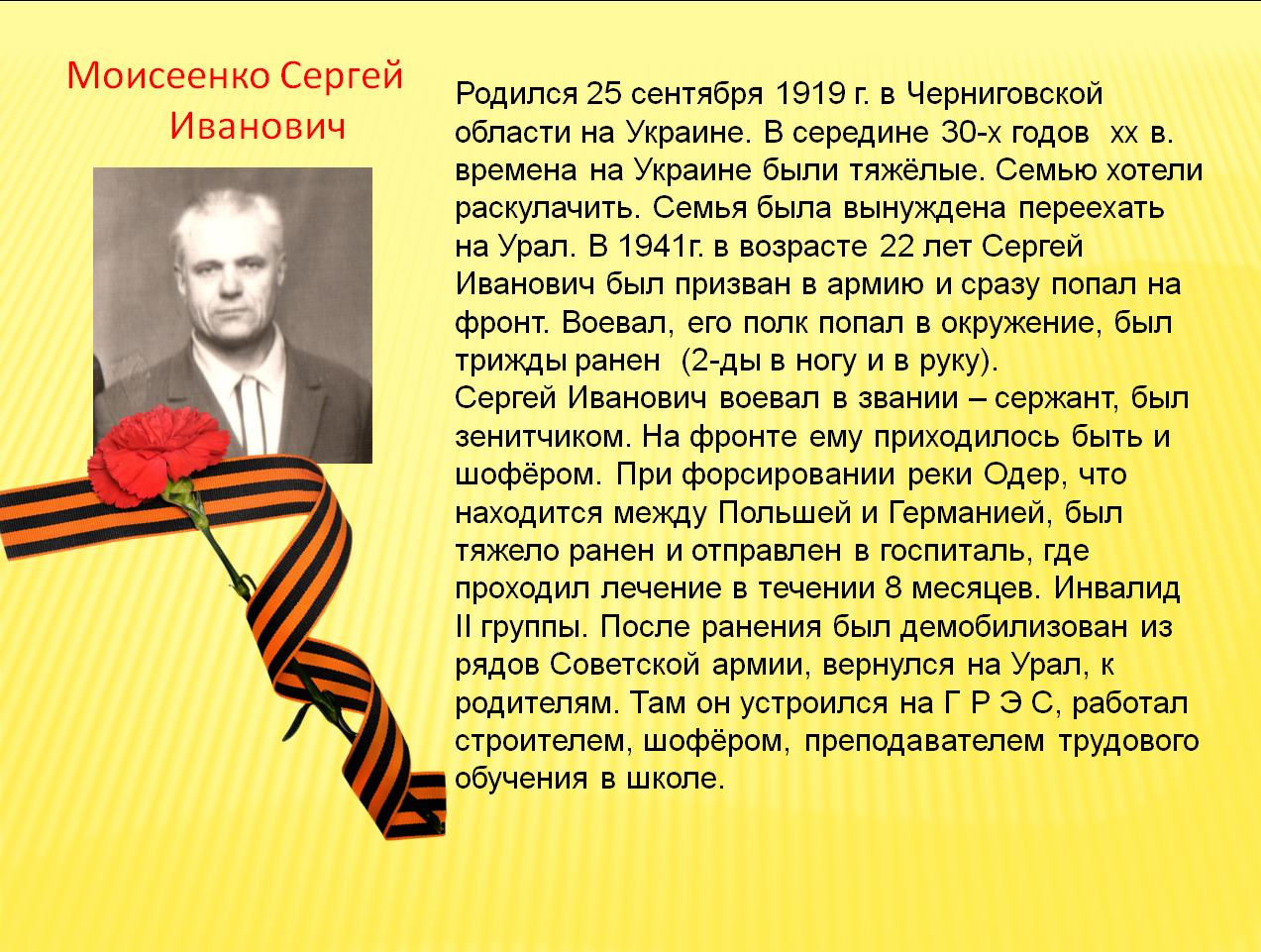 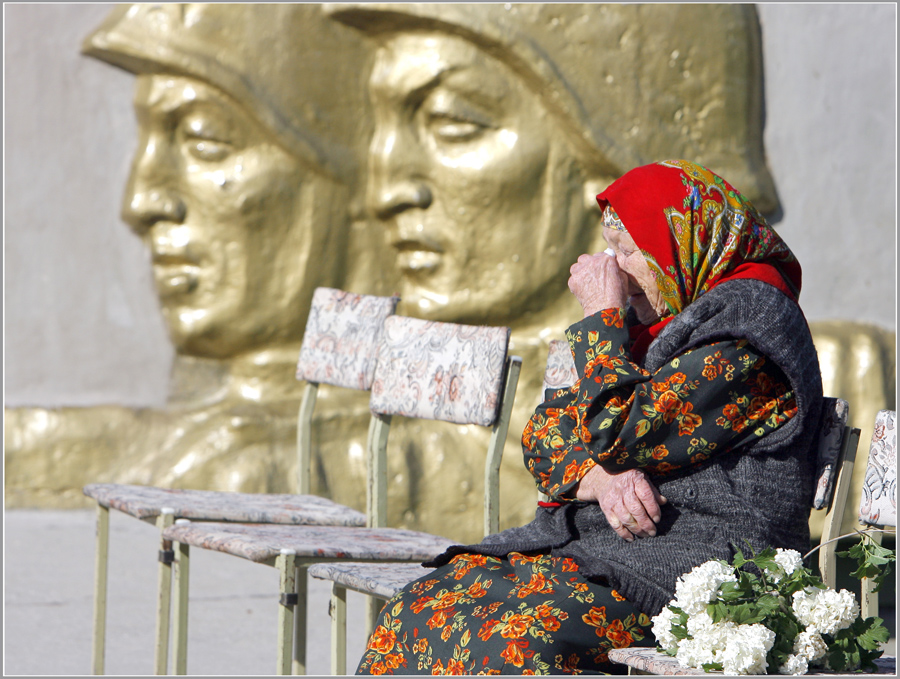 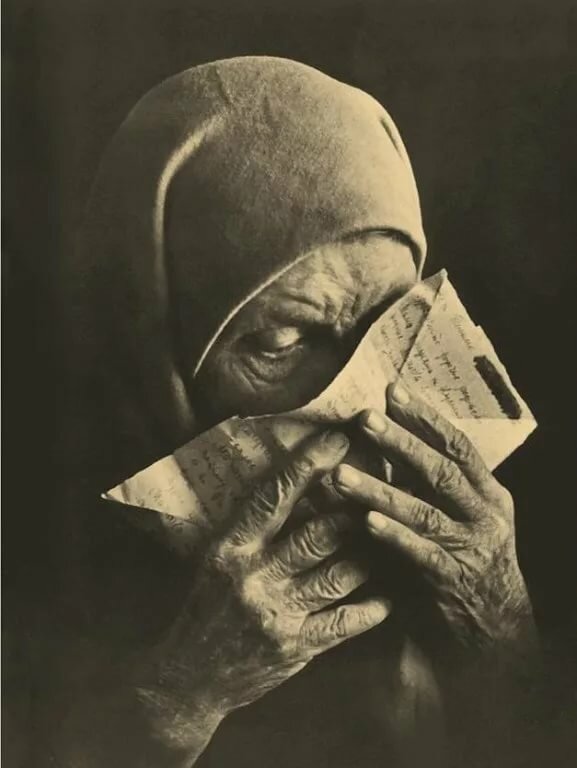 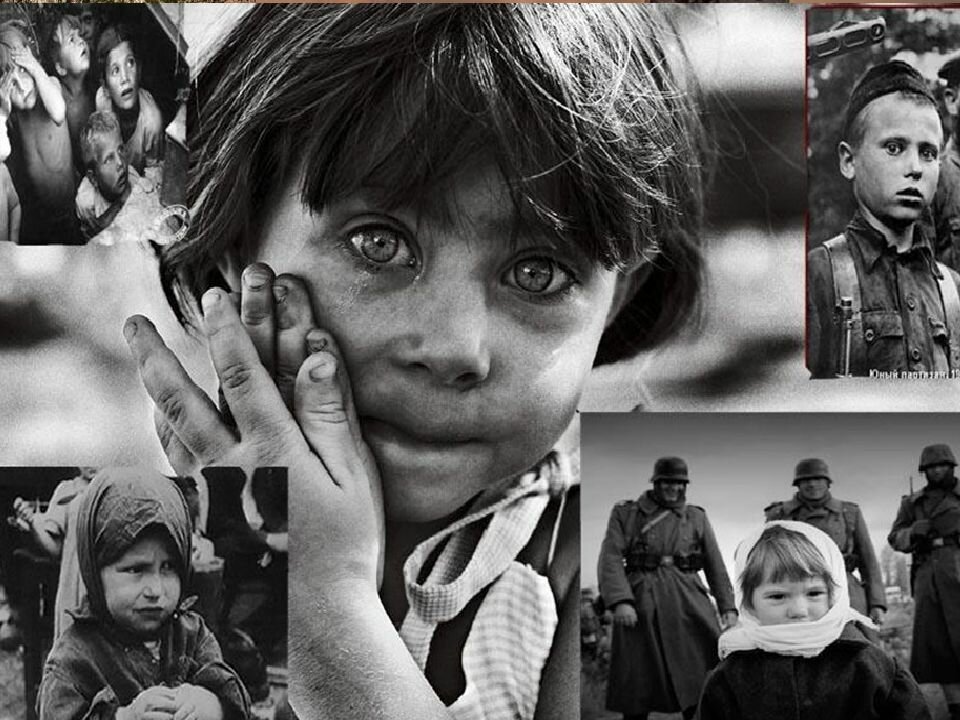 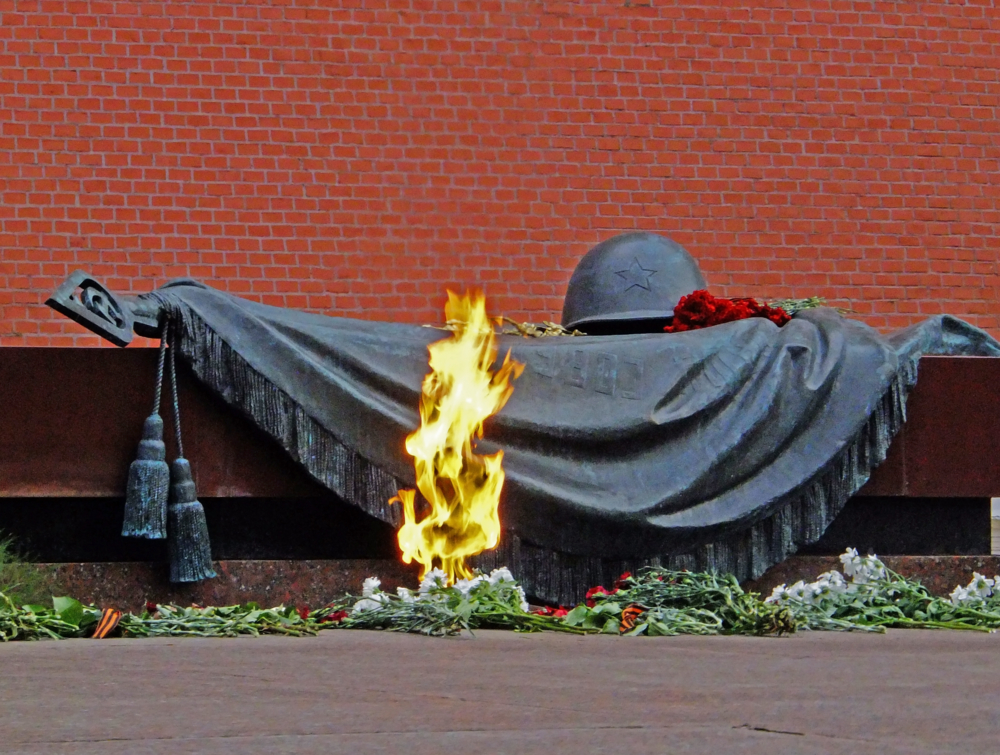 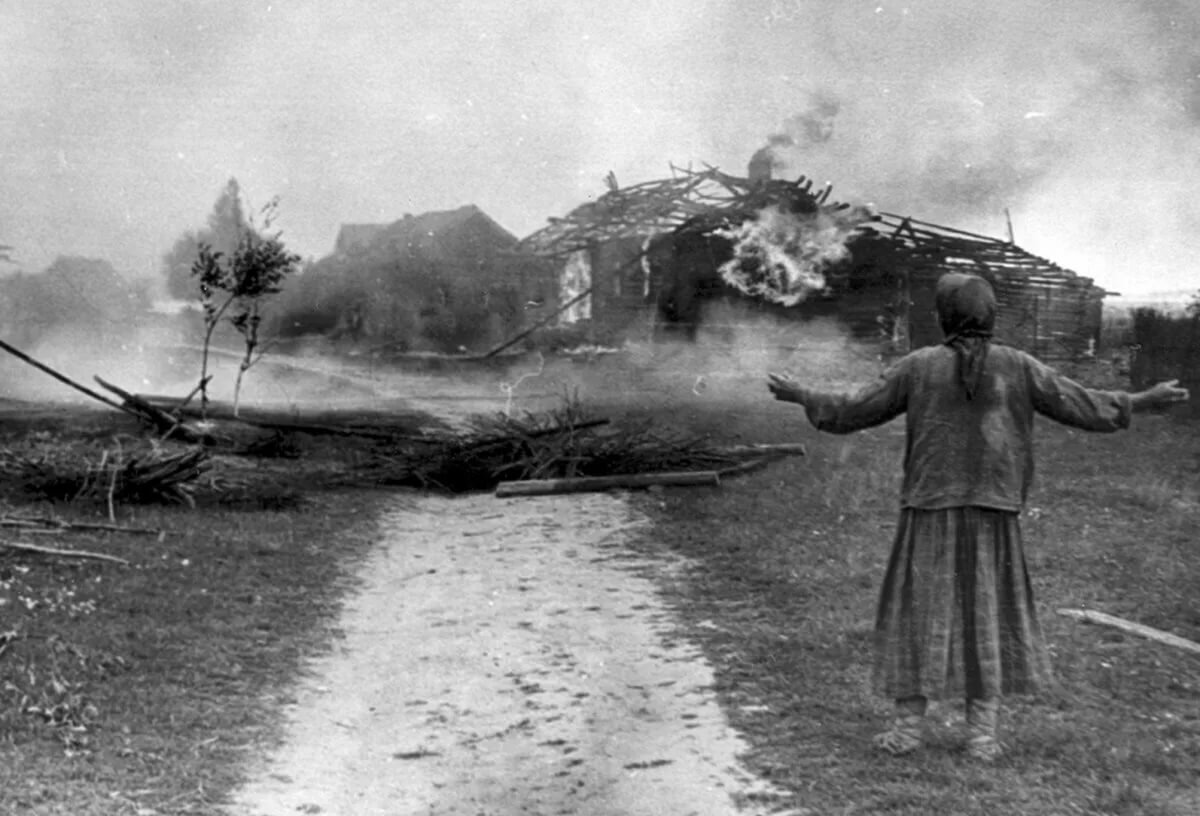 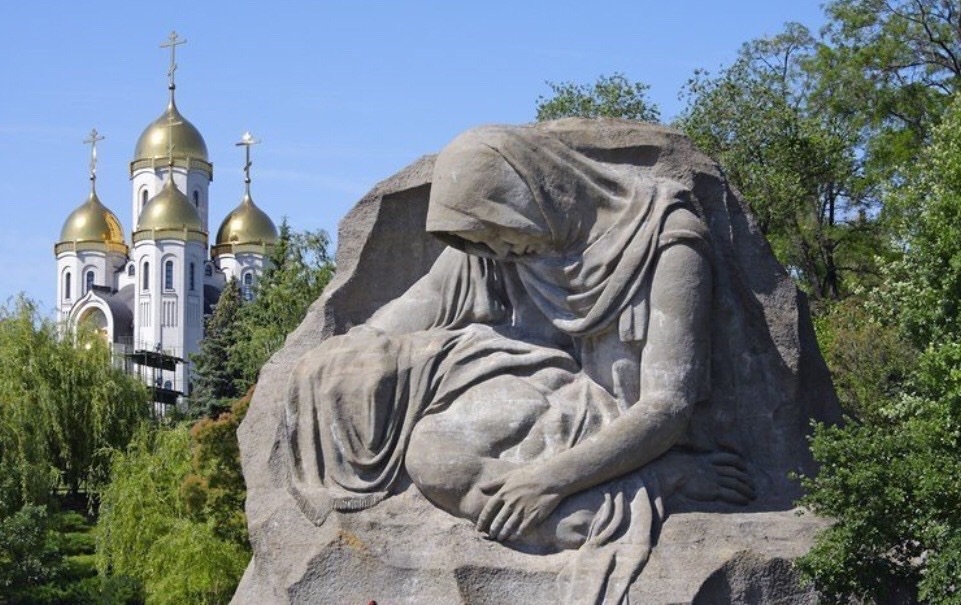 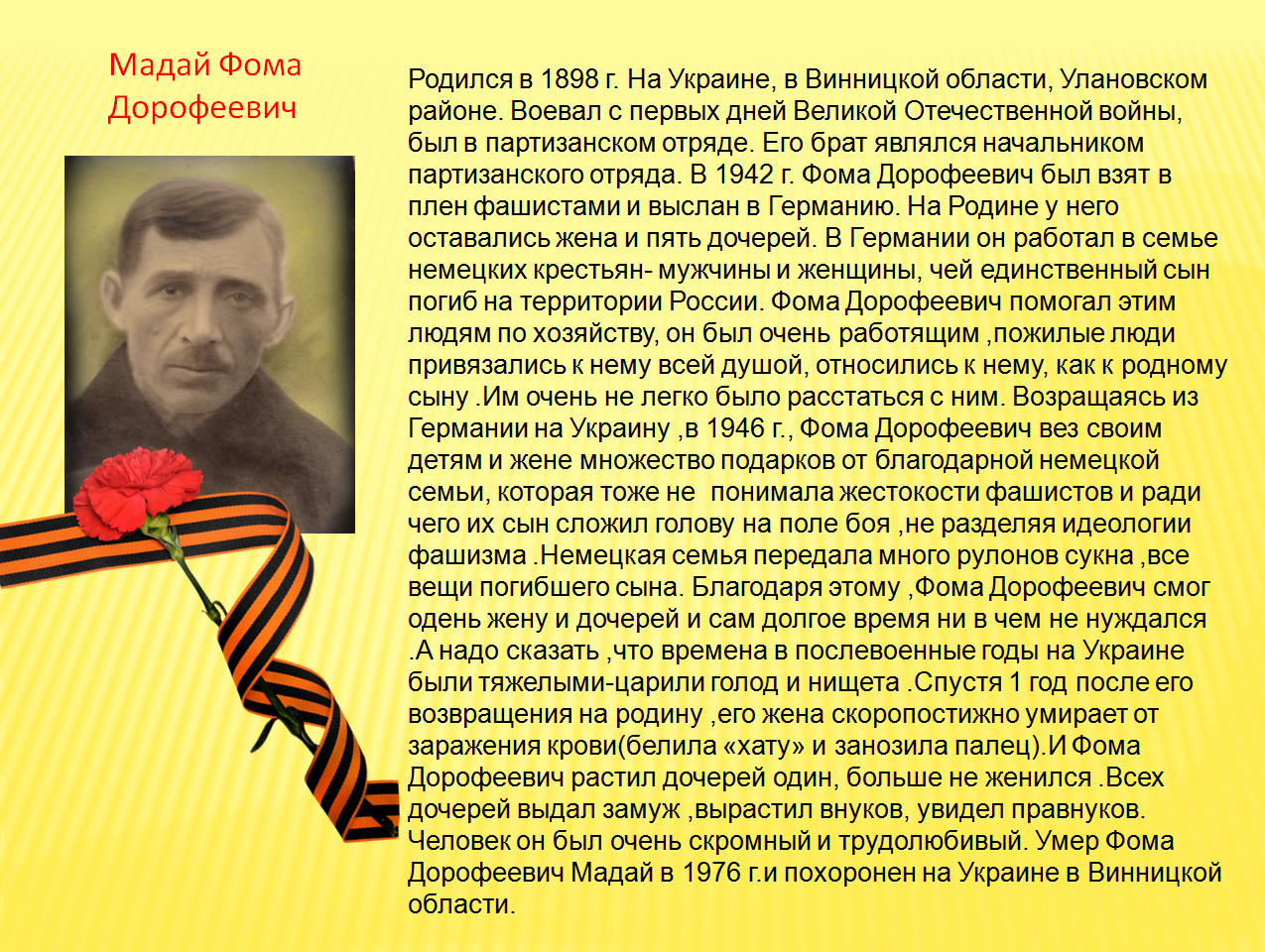 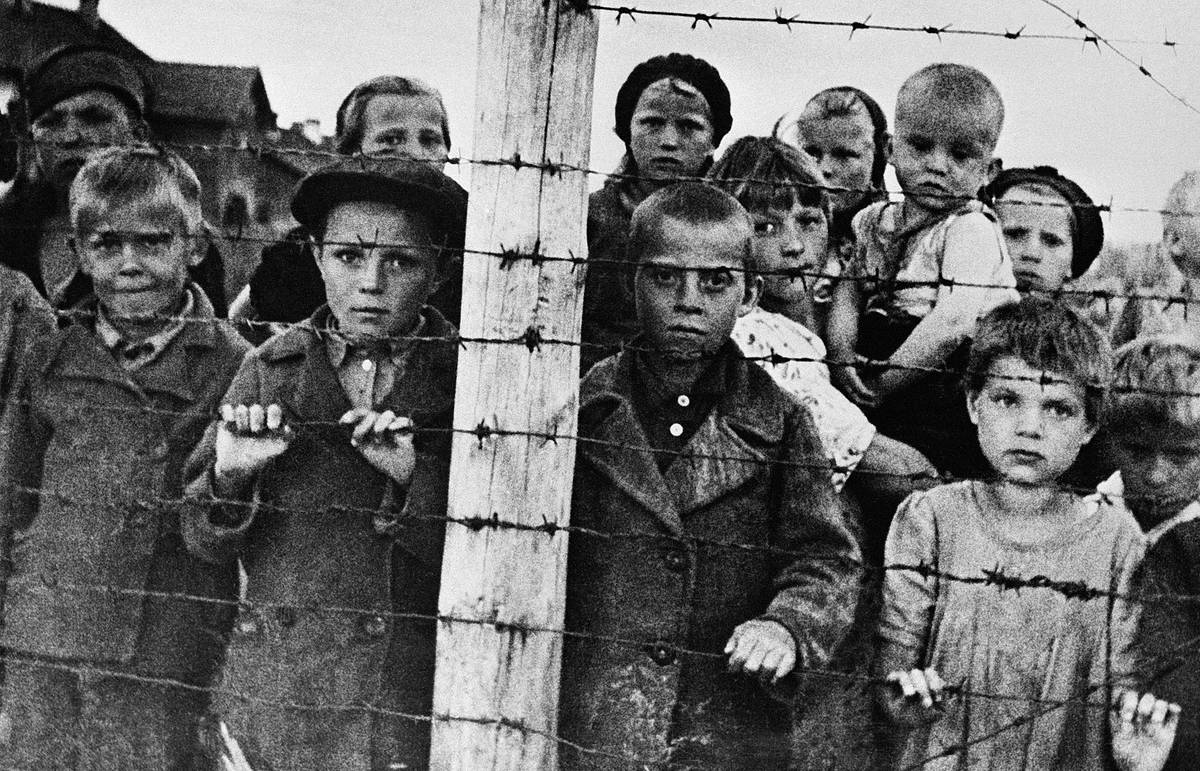 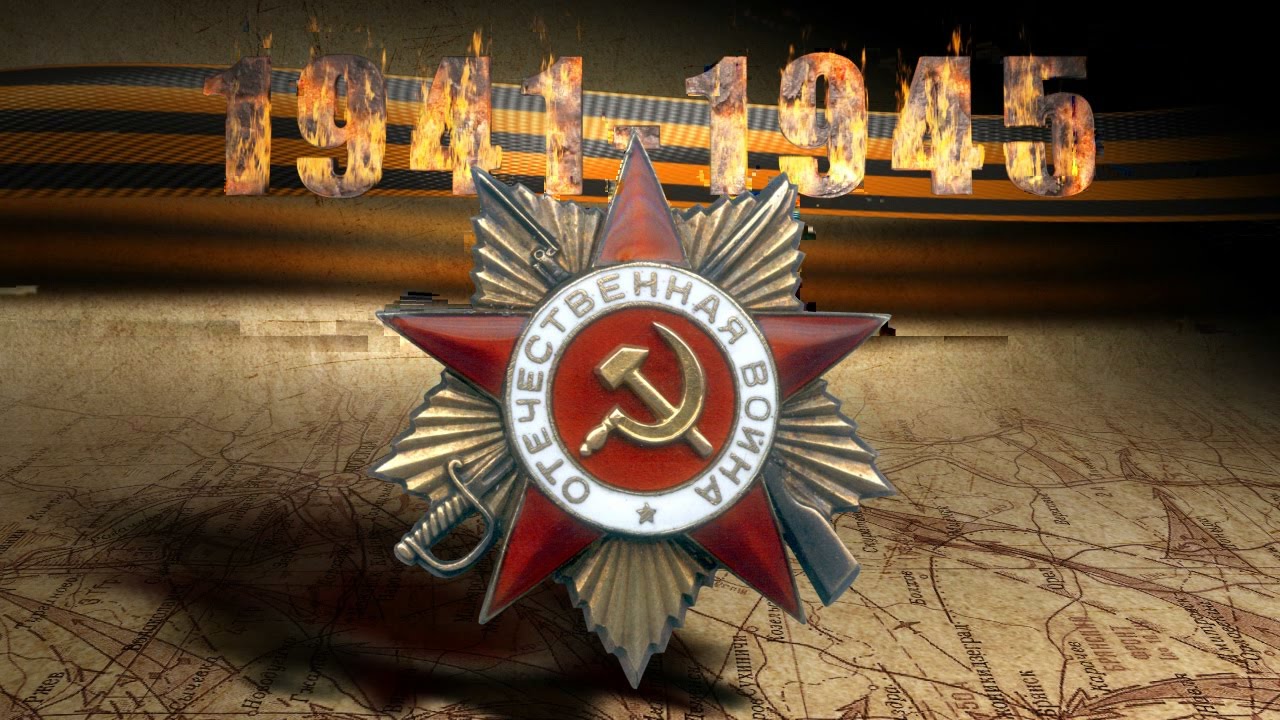 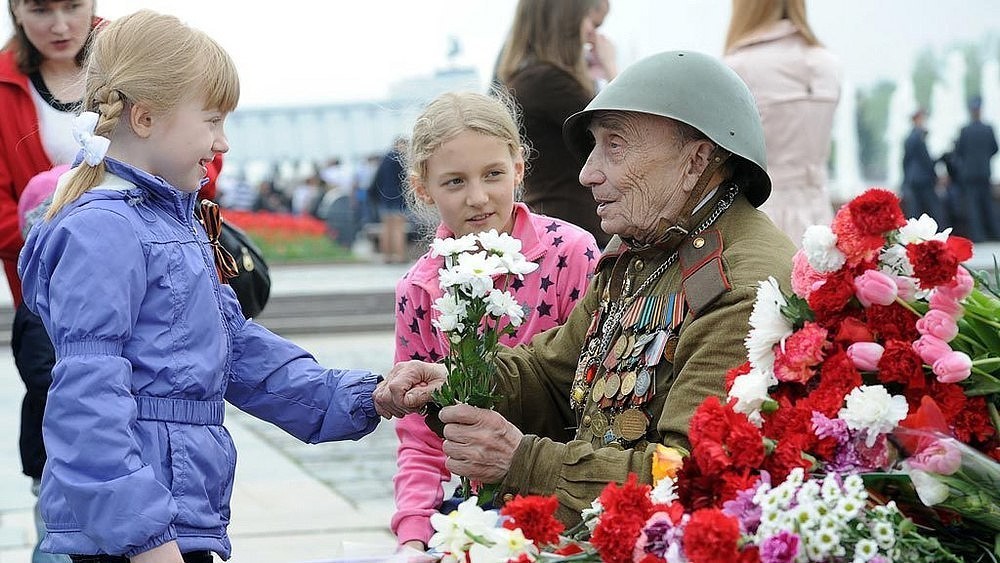 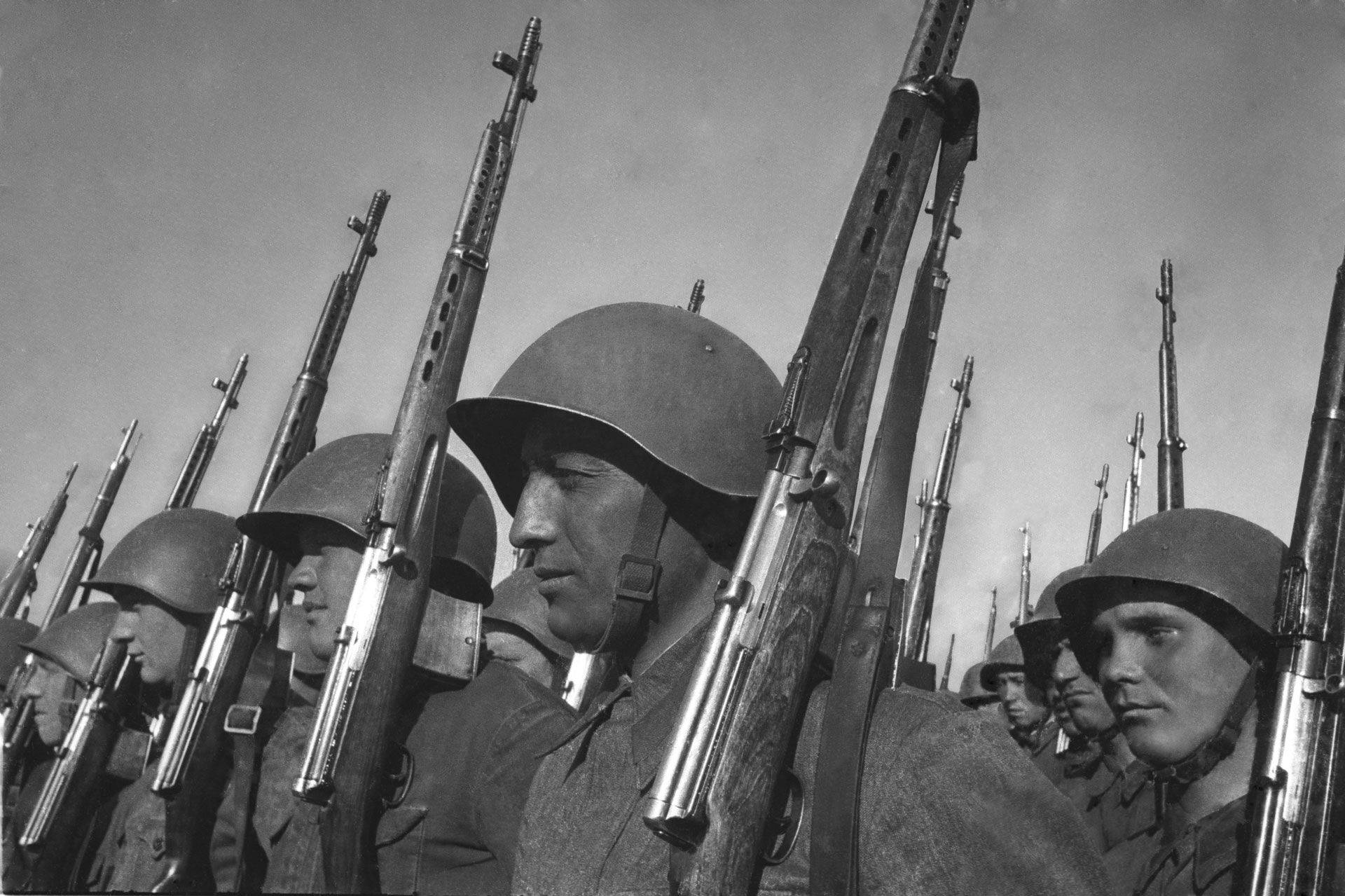 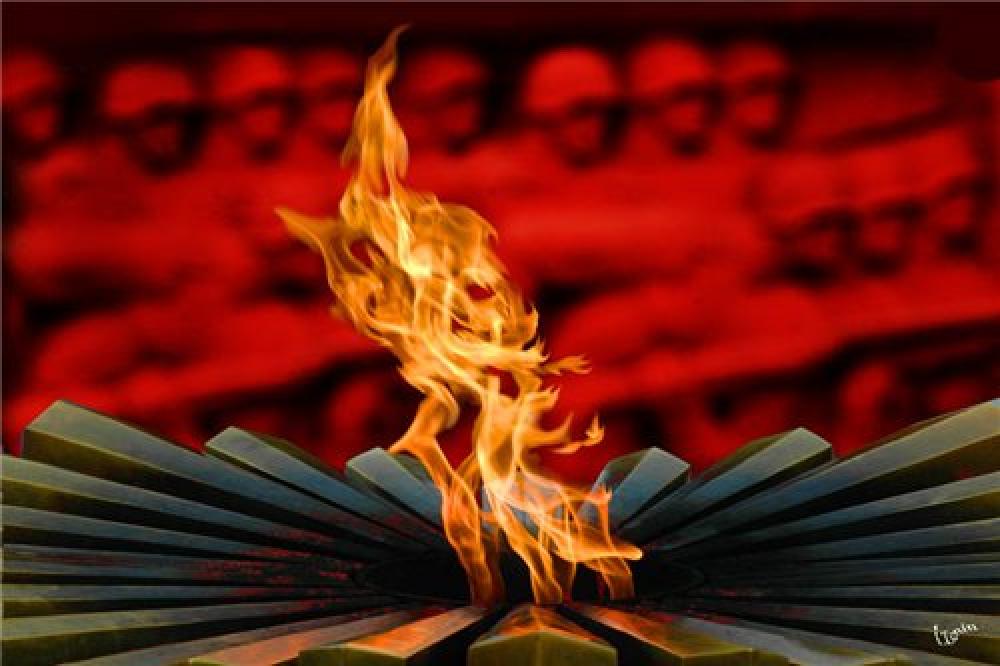 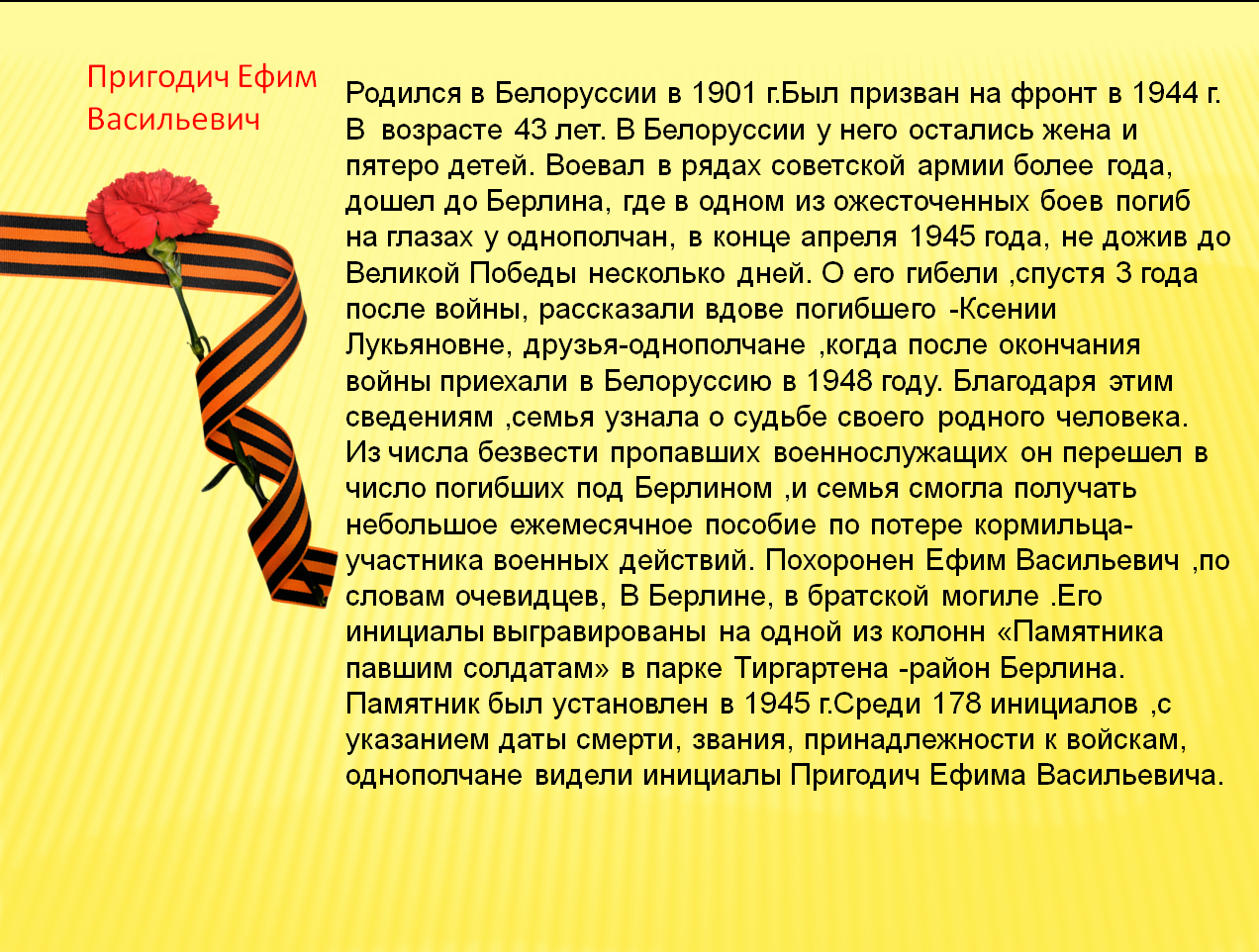 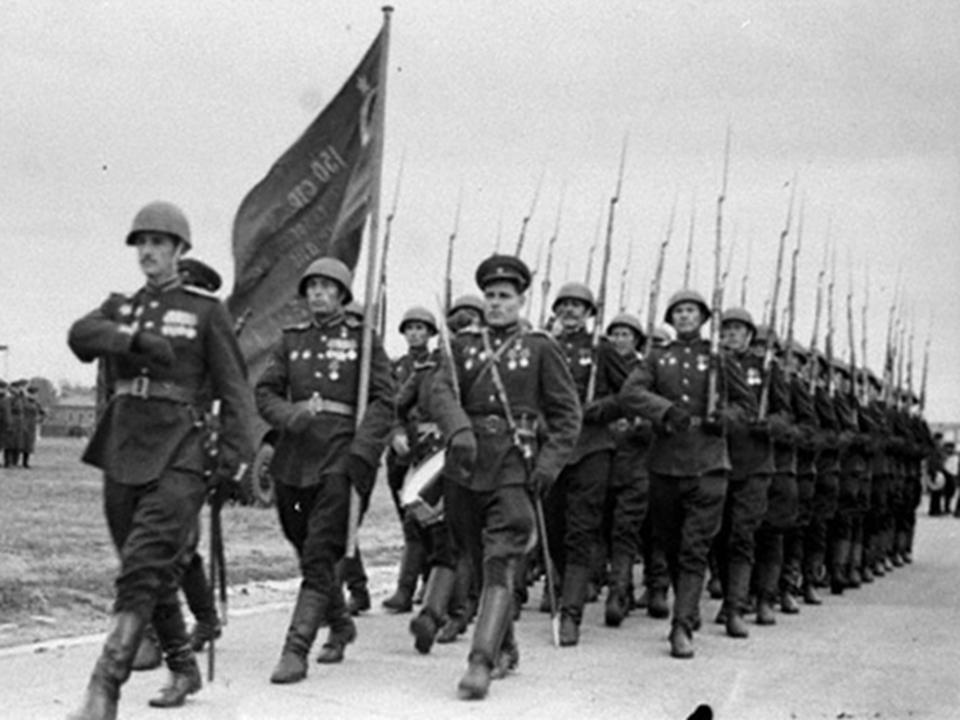 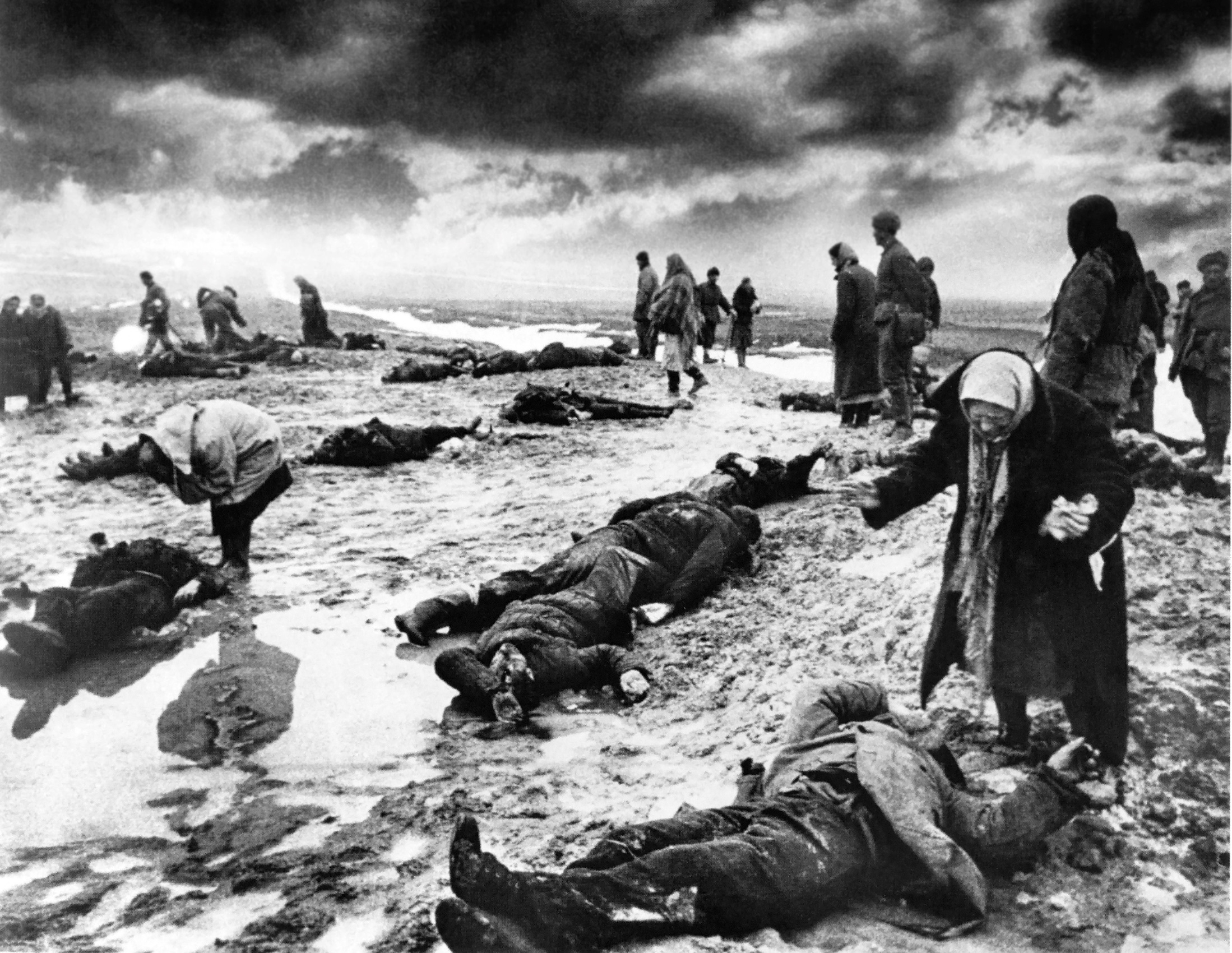 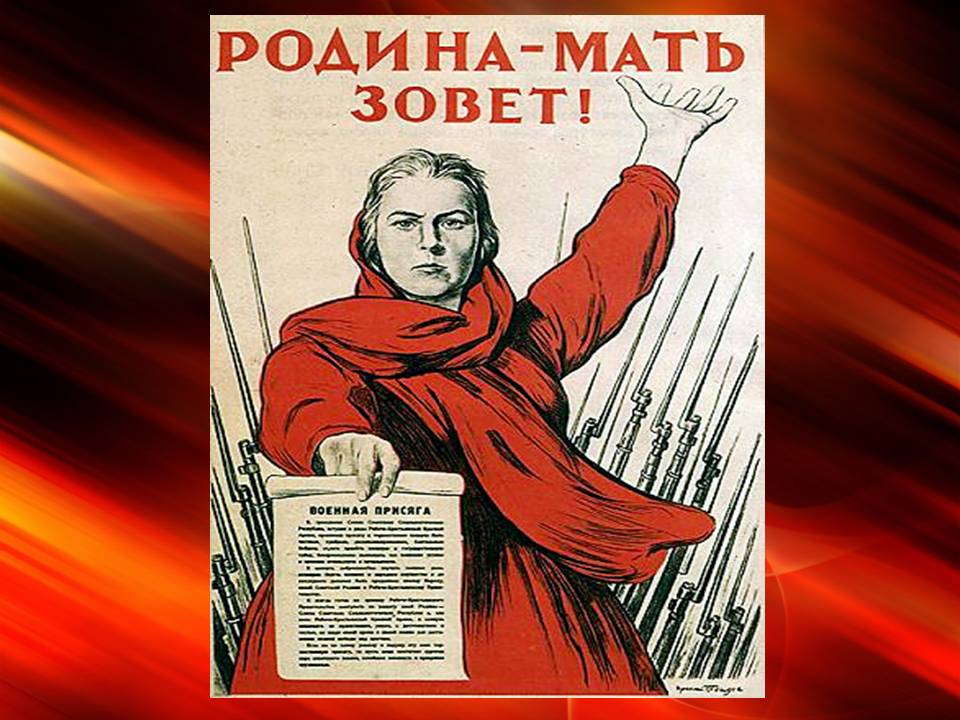 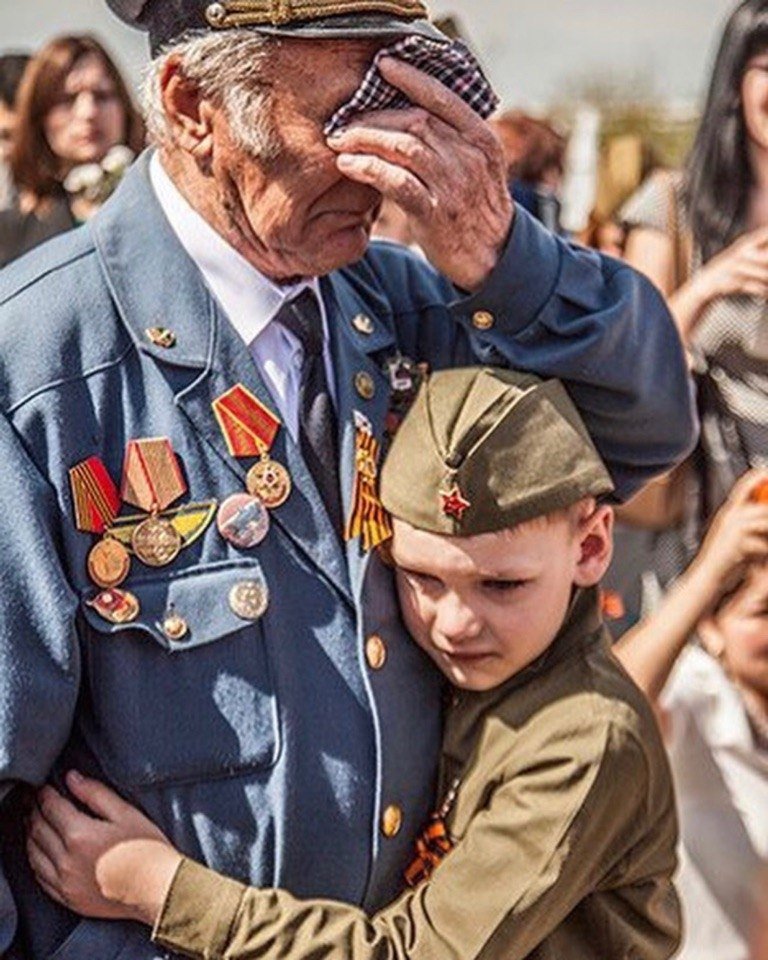 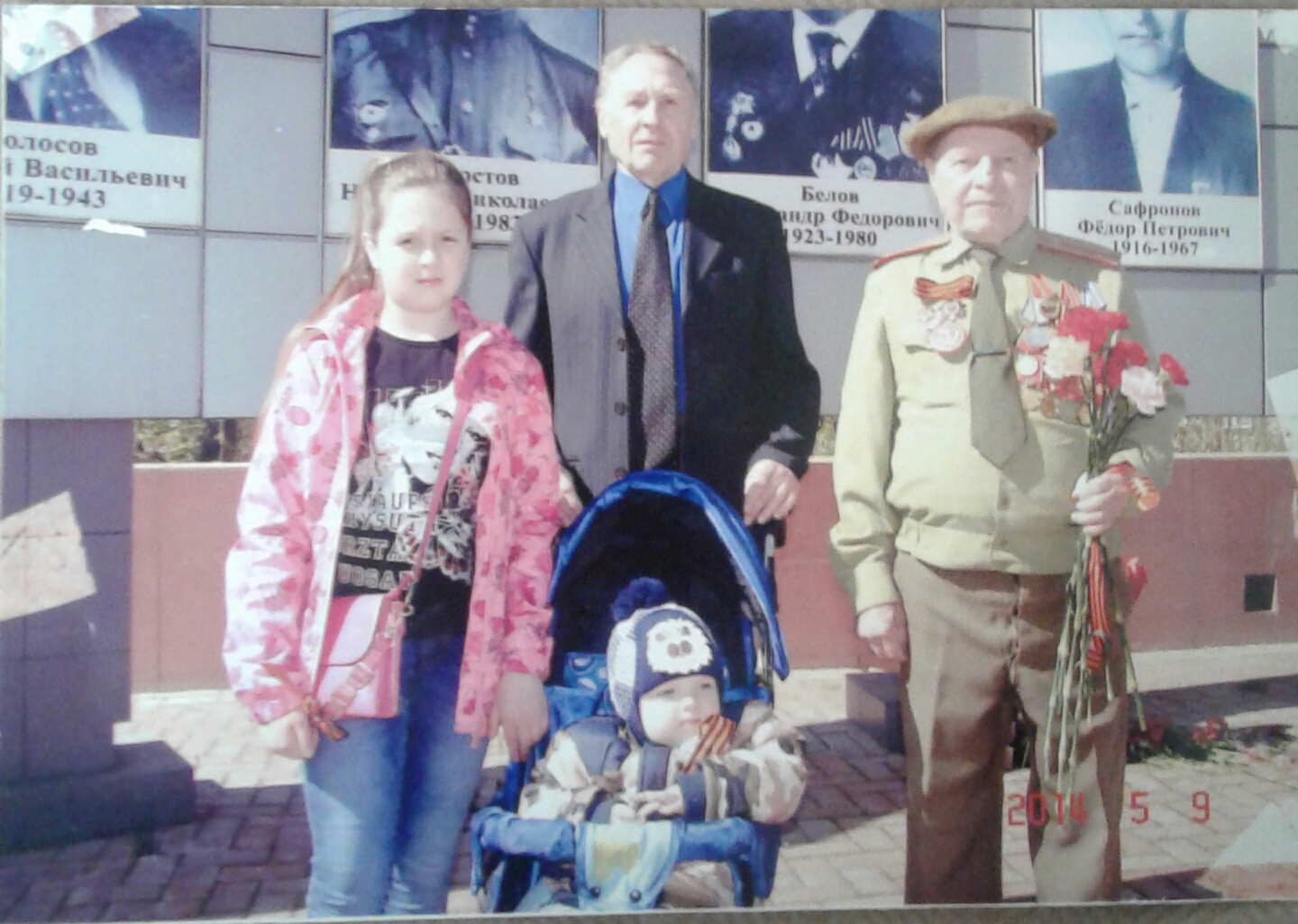 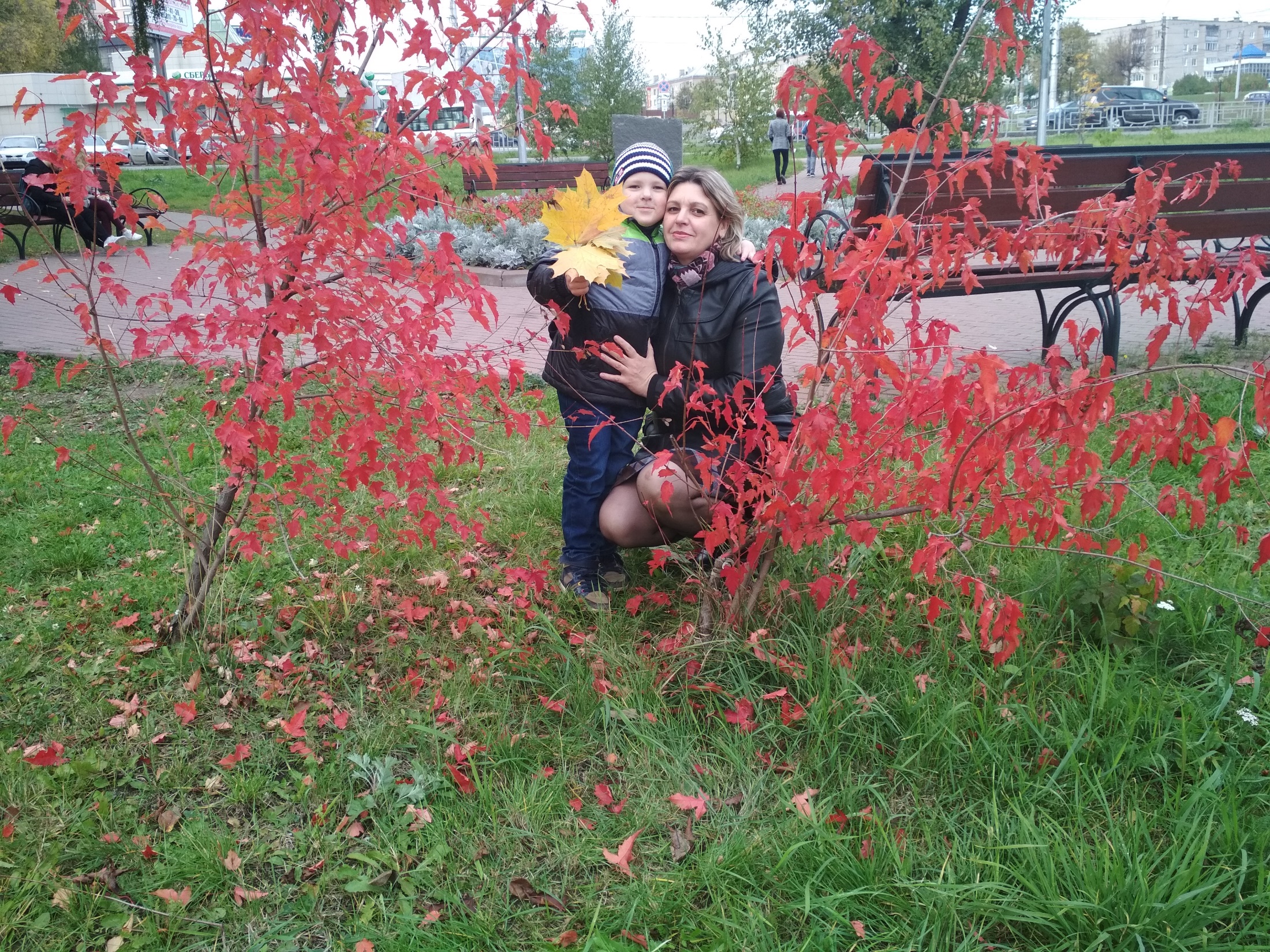 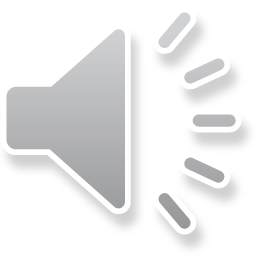 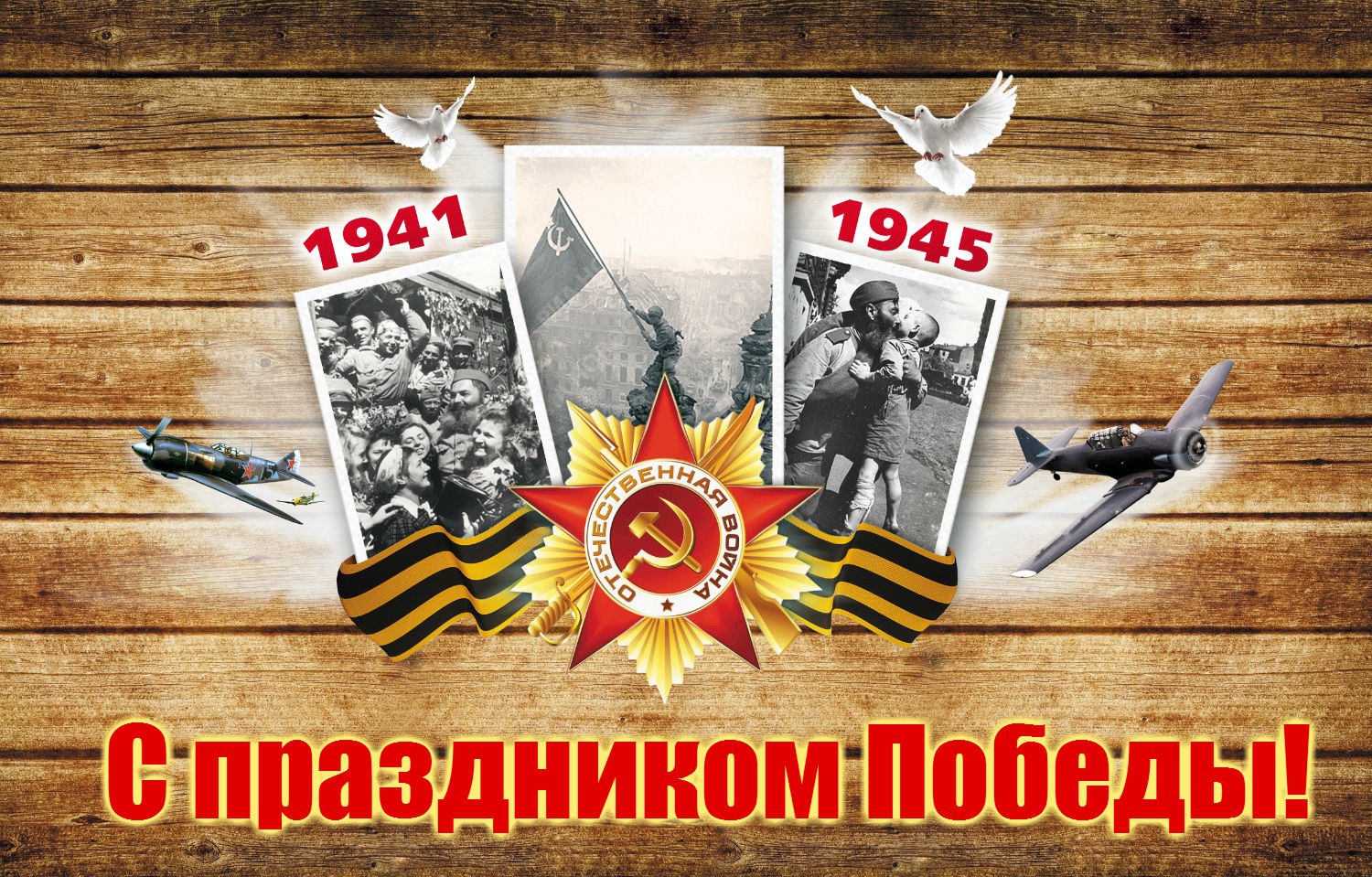 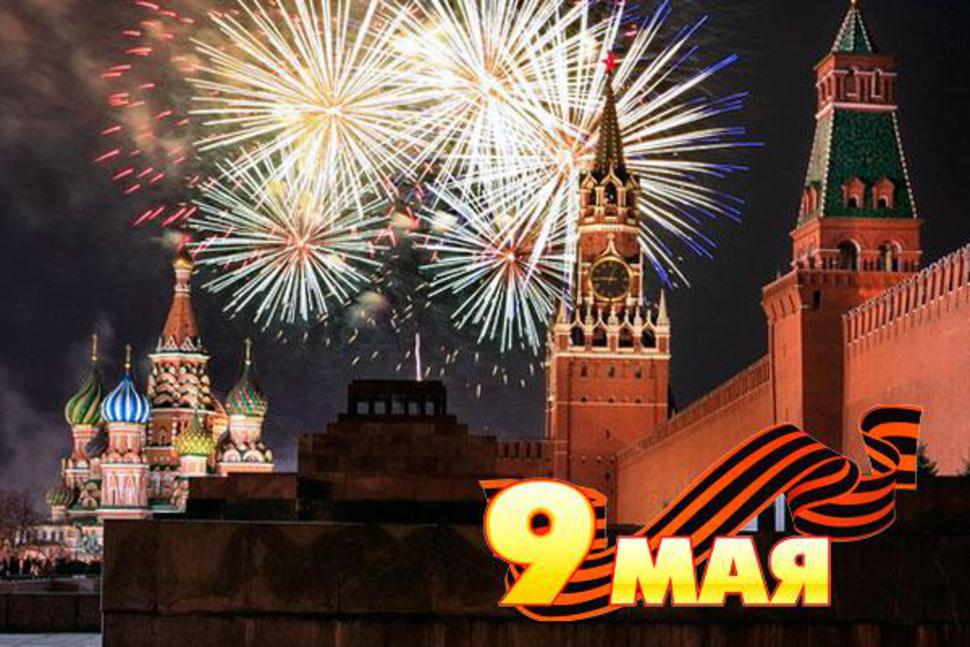 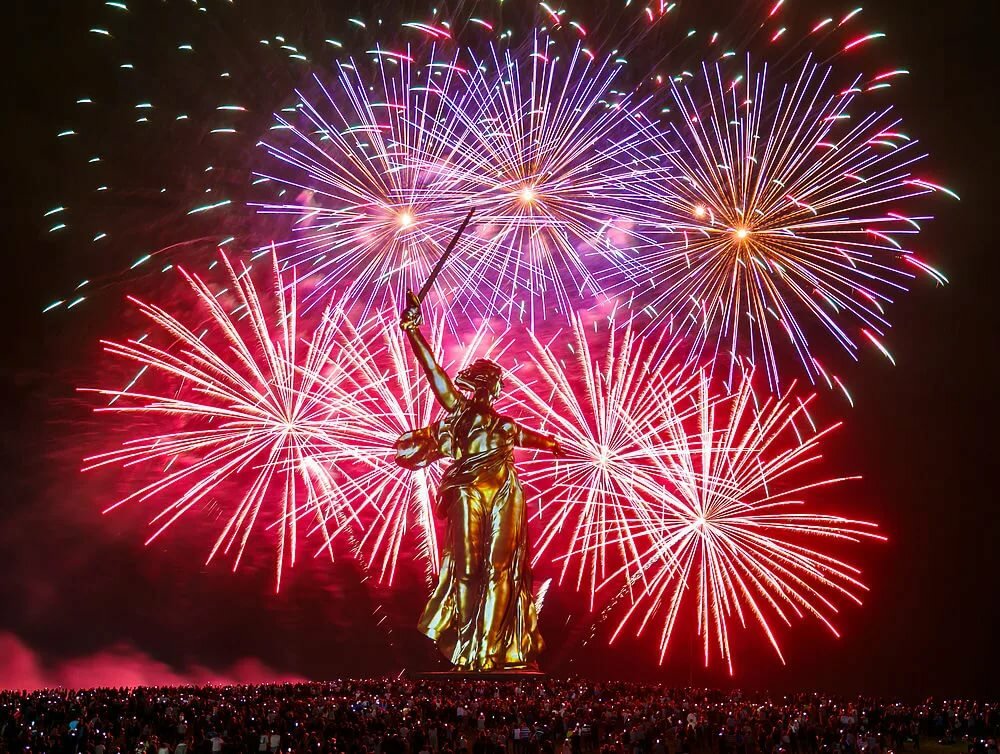 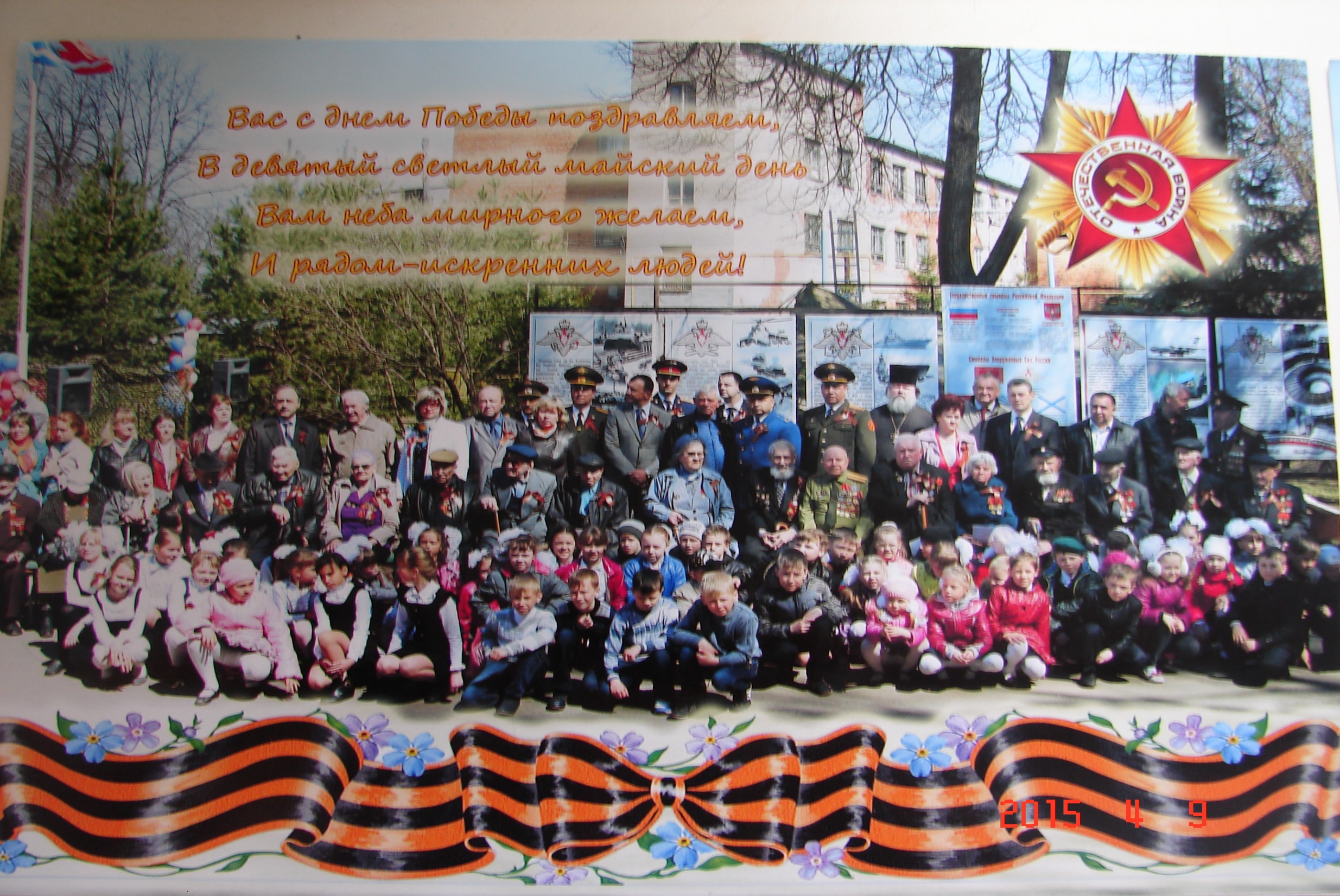 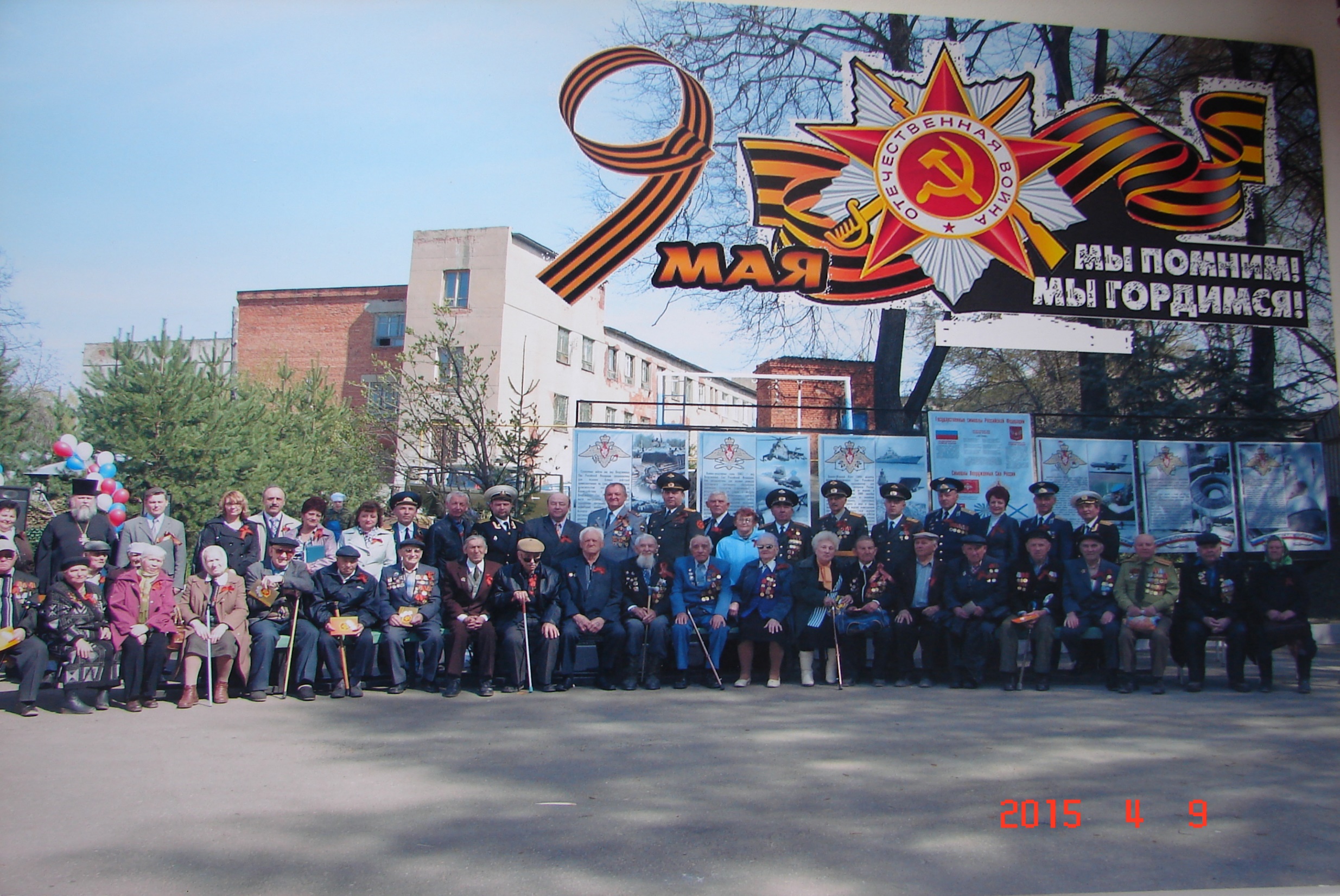 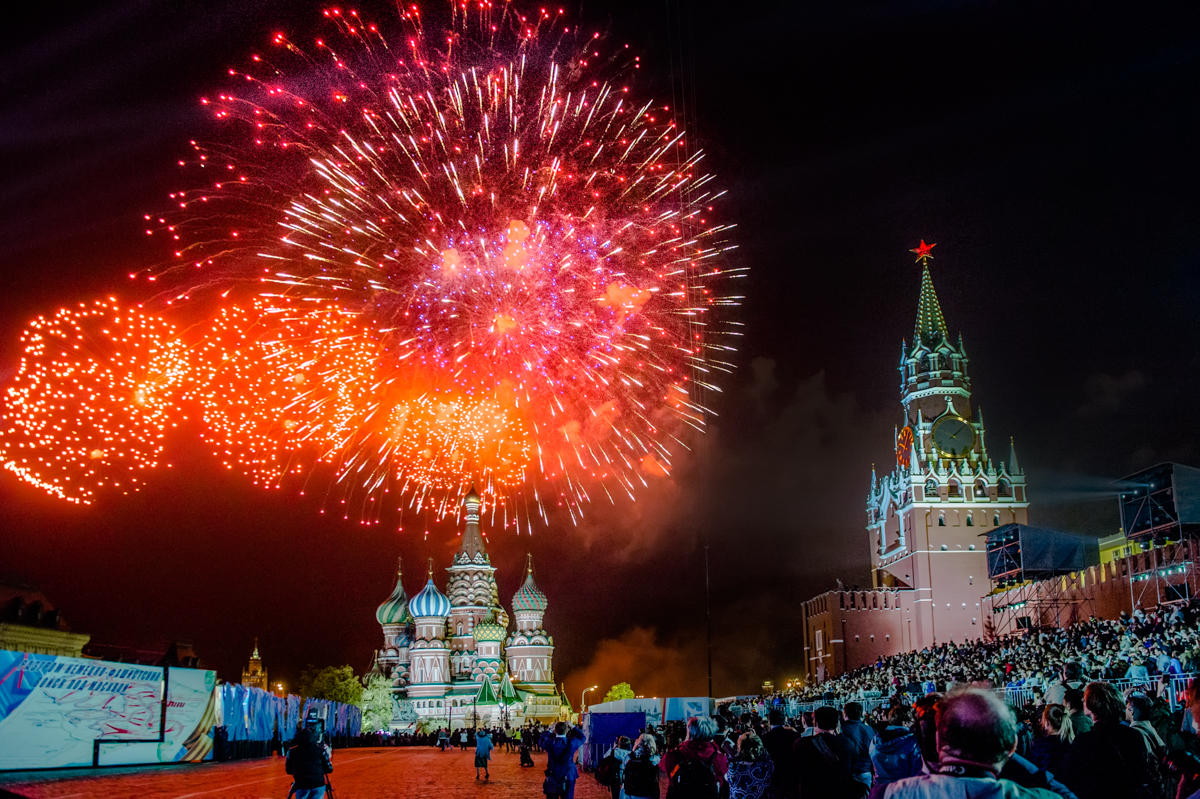 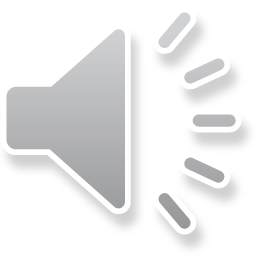